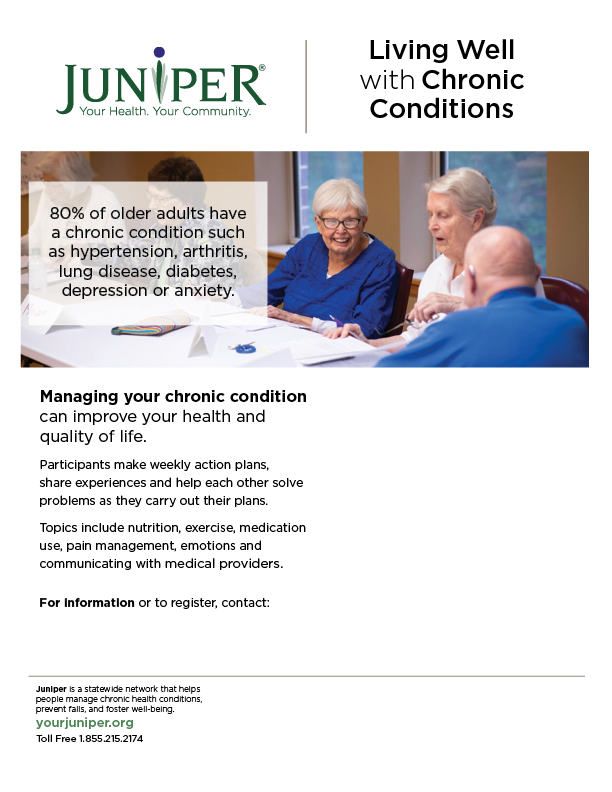 [date]

[location]

[cost]
[contact]
[AAA logo]
[Sponsor logo]